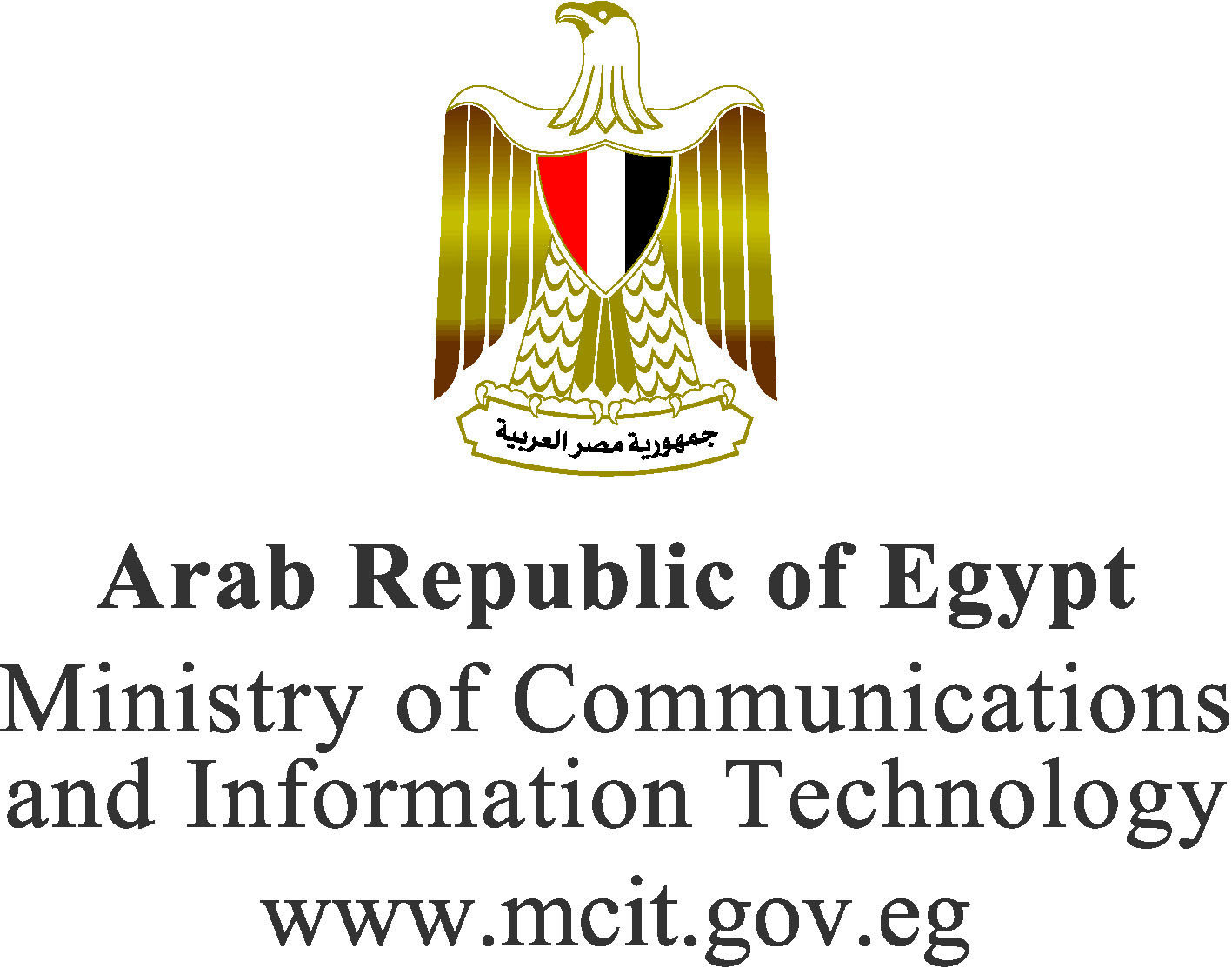 The Internet Safety Program
ITU - Council Working Group on Child Online Protection
Eighth meeting – 21 February 2014
Yomna OmranInternet Safety Section Head
International Relations Division
Ministry of Communications and Information Technology - Egypt
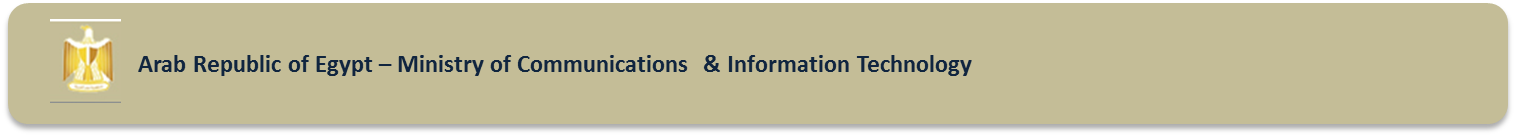 Safer Internet Day 2014
Competitions

Workshop

Training Program
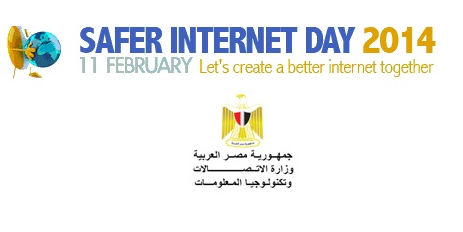 February 21, 2014
2
Launching 3 competitions
February 21, 2014
3
Internet Safety Workshop
Provided an overview of international expertise in the field of COP and highlights some of the efforts in the field of child online protection whether by offering technology tools or contributing to the policy making process.
Speakers:
Ms. Jane Richardson, Director, Oracle Academy EMEA
Mr. John Carr, Senior Expert Adviser to ITU, an Expert Adviser to the European Union, the European Network and Information Security Agency, and been a consultant to the Oak Foundation, Geneva. (Remote Participant)
Mr. Nasser Kettani, MEA Chief Technology Officer, Microsoft
Ms. Nevine Tewfik, Head of Research, Studies and Policies. Ministry of Communications and Information Technology.
February 21, 2014
4
Training program for educators and IT Clubs trainers
Richard Graham
Consultant Psychiatrist at Tavistock and Portman NHS Foundation Trust
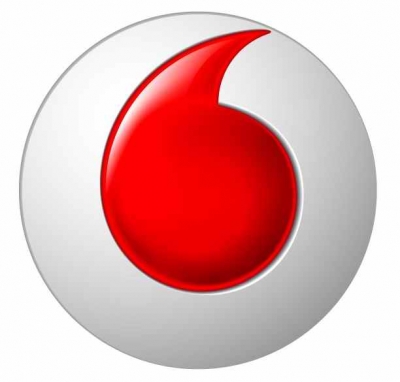 February 21, 2014
5
Thank You…
February 21, 2014
6